Dockerfileの保守性改善を目的とした言語Myriadの提案とその処理系の試作
特別研究報告会
2023年2月14日
肥後研究室 B4
山本貴之
Docker
コンテナ仮想化技術
OSレベルの仮想化
様々な環境下で同一アプリケーションを提供
インフラ環境の開発・保守・運用を促進
Infrastructure as Code
ソースコードで管理（Dockerfile）
環境構築の高速化
環境構築時のミスの削減
66%の開発者が利用[1]
[1] Stack Overflow, “2022 Developer Survey”, https://survey.stackoverflow.co/2022/
2
Feb/14/2023
[Speaker Notes: ハイパーバイザ型 VirtualBox]
Dockerfile
# An Example of Dockerfile[2]

FROM ubuntu:18.04
COPY . /app
RUN make /app
CMD python /app/app.py
ベースイメージ：Ubuntu
Pythonのアプリケーションを実行
[2] “Dockerfileのベスト・プラクティス”, https://docs.docker.jp/develop/develop-images/dockerfile_best-practices.html
3
Feb/14/2023
Dockerfile間のコードクローン
プロジェクトA
既存のDockerfile間に
コードクローンが存在[3]
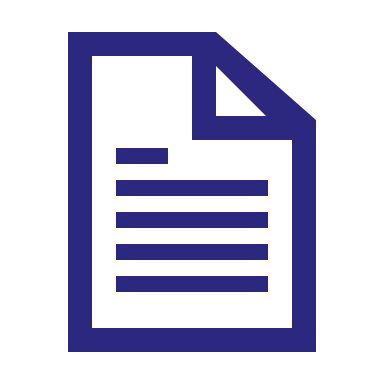 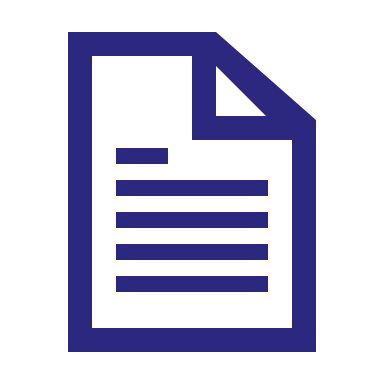 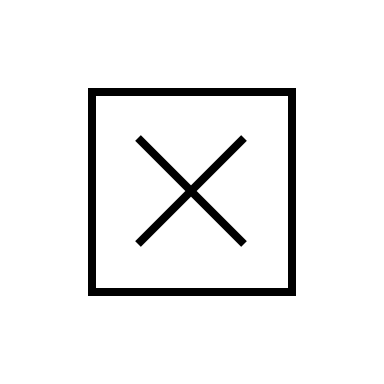 保守性低下[4]
修正箇所の波及
[3] T. Tsuru et al., “Type-2 Code Clone Detection for Dockerfiles”, Proc. IWSC, 2021, pp. 1-7
[4] M. Oumaziz et al., “Handling Duplicates in Dockerfiles families: Learning from experts”, Proc. ICSME, 2019, pp. 524-535
4
Feb/14/2023
修正箇所波及の例[4]
Docker Library
複数バージョン
複数ベースイメージ
# A Commit Change in Dockerfile[5]
…

- ENV PYTHON_PIP_VERSION 19.0.2
+ ENV PYTHON_PIP_VERSION 19.0.3

…
修正前
修正後
パッケージのバージョン管理
6つのベースイメージ毎に同じ修正を追加
[4] M. Oumaziz et al., “Handling Duplicates in Dockerfiles families: Learning from experts”, Proc. ICSME, 2019, pp. 1-12
[5] “6 commits in docker-library/python”, https://github.com/docker-library/python/commit/af2cf72d9c6c304d041c88db3
5
Feb/14/2023
[Speaker Notes: Dockerfileにコードクローンが存在することによる弊害]
既存の対処法[4]
検索・置換
Dockerfile内の文字列を検索・置換
正規表現・sedコマンド
テンプレート
テンプレートからDockerfileを生成
パラメータ毎に異なるDockerfileを生成
生成器
Dockerfileを生成
シェル言語
[4] M. Oumaziz et al., “Handling Duplicates in Dockerfiles families: Learning from experts”, Proc. ICSME, 2019, pp. 1-12
6
Feb/14/2023
既存ツールの性能比較[4]
統一された対処法は存在しない
[4] M. Oumaziz et al., “Handling Duplicates in Dockerfiles families: Learning from experts”, Proc. ICSME, 2019, pp. 1-12
7
Feb/14/2023
[Speaker Notes: 関数で可読性上げれる
複数のテンプレートなどを一箇所にまとめることができる→保守性の向上
生成器：可読性低い→]
Dockerfileの学習コスト
パッケージ管理
一連の実行手順
様々なパッケージ管理ツールの使い分け

（Stack Overflowでの例[6]）Viewed: 291k times
	Q. `apt-get install curl` が上手くいかない
	A. その前に`apt-get update` を行う必要がある
[6] “Cannot install packages inside docker Ubuntu image”, 
https://stackoverflow.com/questions/27273412/cannot-install-packages-inside-docker-ubuntu-image/27273543#27273543
8
Feb/14/2023
本研究の目的・手段
目的
Dockerfileを記述する開発者の支援
Dockerfileの保守性向上
学習コストの削減
テーマ
言語Myriadの提案
Myriadの言語処理系の試作
貢献
関数によるモジュール化
頻出パターンのライブラリ化
性能評価
9
Feb/14/2023
言語Myriadの提案
コンパイル
TypeScriptからの着想
型の静的チェック
バグ削減
Web業界などで広く使用
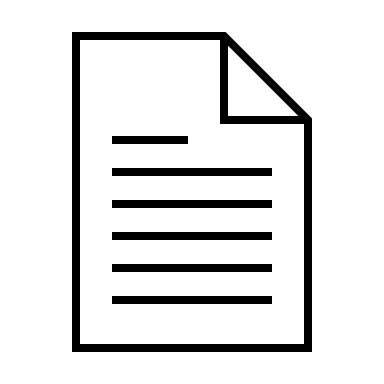 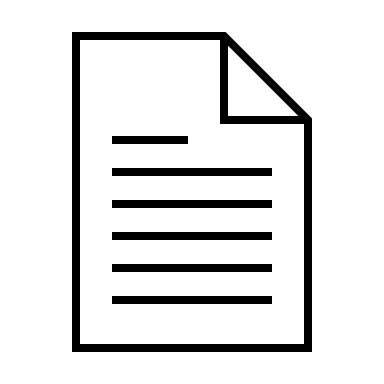 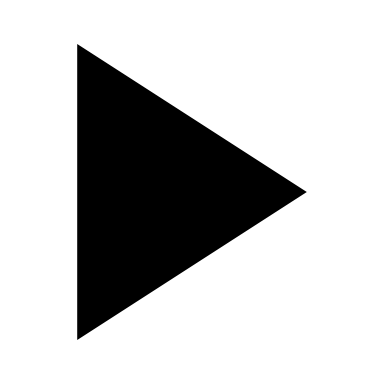 Dockerfile
Myriad
10
Feb/14/2023
[Speaker Notes: 急にJavaScriptが出てきて意味がわからない．
例って言われると，Dockerfileにおけるメタ言語が既にあって，その一例を紹介するのかと勘違いする．

「TypeScriptから着想を得た」みたいな形で話し，スライド上も「なぜメタ言語なのか」の方を重視して書くべき．]
関数によるモジュール化
Dockerfile
Myriad
# 関数宣言
aptGetInstall(package) {
  RUN …\
      && apt-get …
      --no-install… \
      ${package} \
      …
}

main(){
  …
  aptGetInstall(“curl”)
  …
}
…

RUN set –eux \
    && apt-get update \
    && apt-get install –y
    --no-install-recommends \
    curl \
    && apt-get –y clean
    && rm –rf /var/lib/apt/lists/*

…
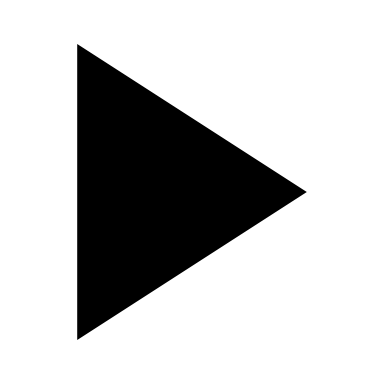 11
Feb/14/2023
作成したライブラリ一覧
12
Feb/14/2023
Myriadの性能評価
評価方法
可読性に関する比較実験
ライブラリに関する比較実験
既存ツールとの保守性比較
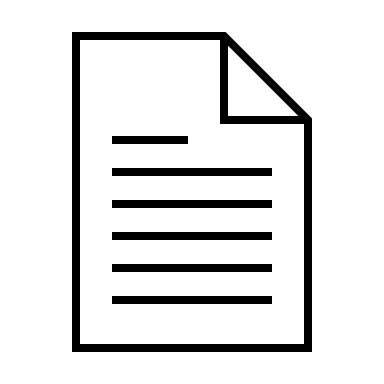 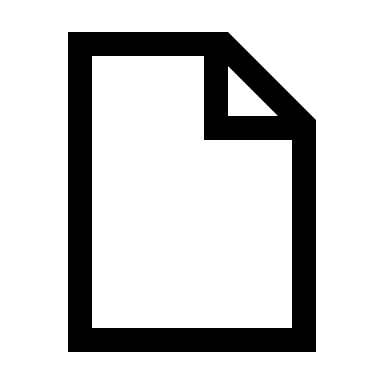 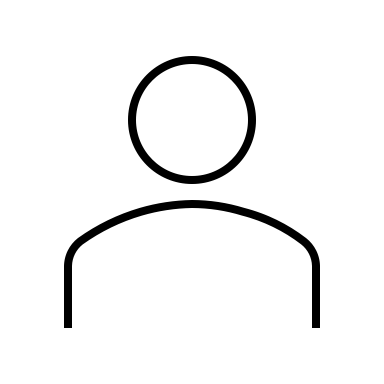 Myriad
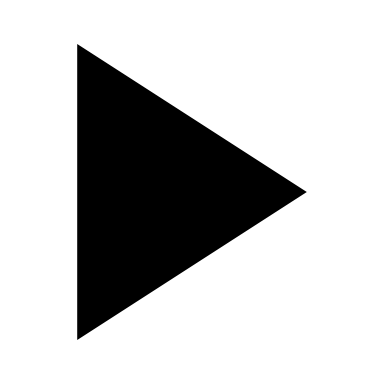 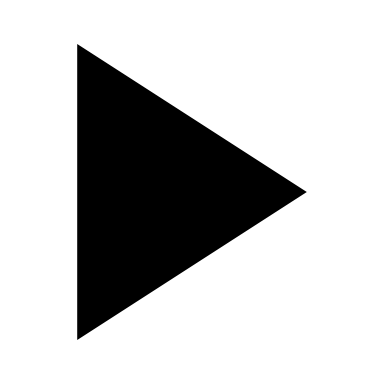 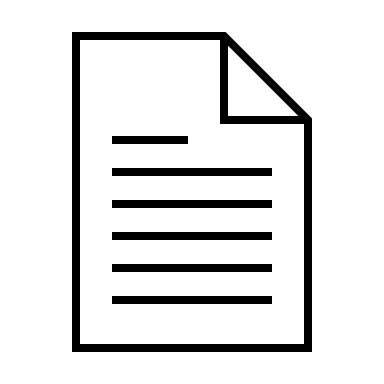 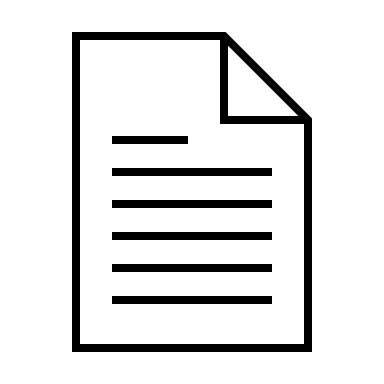 開発者
レポート
既存ツール
Dockerfile
13
Feb/14/2023
[Speaker Notes: なんでこの評価がいいの？多分ここが一番突かれると思う．]
Myriadの性能評価
評価方法
可読性に関する比較実験
ライブラリに関する比較実験
既存ツールとの保守性比較
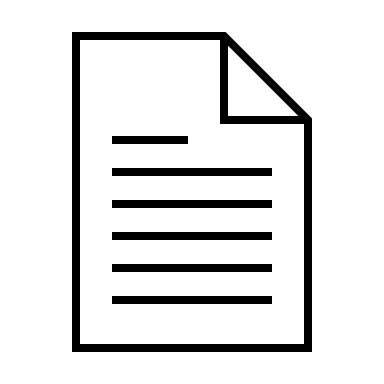 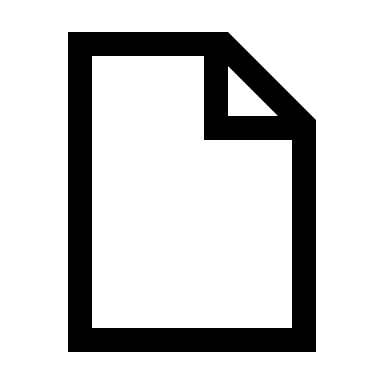 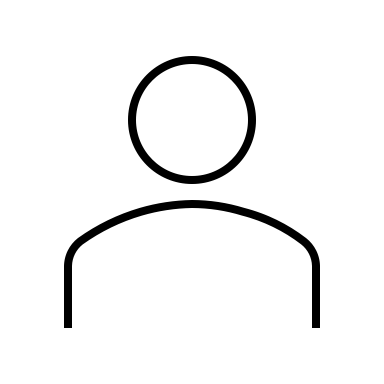 Myriad
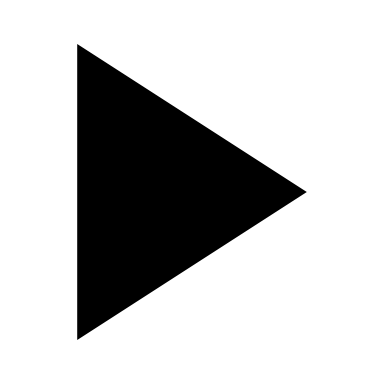 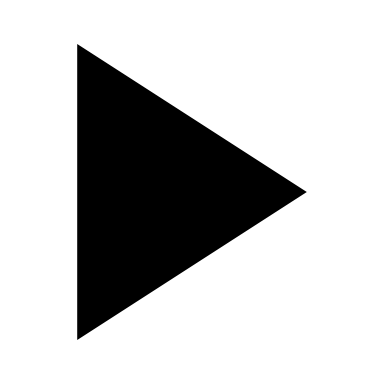 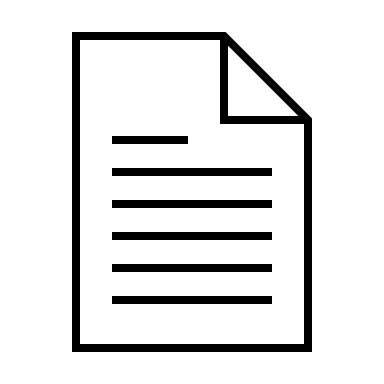 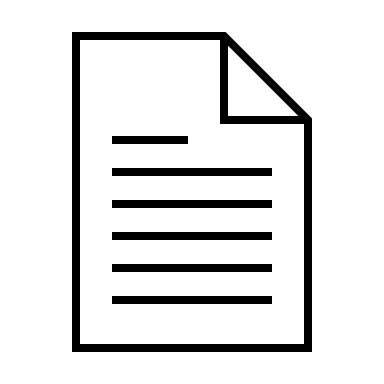 開発者
レポート
既存ツール
Dockerfile
14
Feb/14/2023
[Speaker Notes: なんでこの評価がいいの？多分ここが一番突かれると思う．]
可読性に関する比較実験
比較対象
Myriad
公式のDocker Libraryで用いられているツール
	（テンプレートを用いた既存ツール）
実験概要
公式で使われているツールをMyriadで模倣
可読性に関するアンケート
被験者：9人
選択形式（5段階評価）
感想
15
Feb/14/2023
テンプレート（既存ツール）
ツール概要
テンプレート
テンプレートエンジン
性能比較
16
Feb/14/2023
可読性評価結果
5段階評価結果




感想
関数使用によるモジュール性の高さ
関数名による可読性向上
手続き型プログラミングの親しみやすさ
Myriadが良かった
既存ツールが良かった
1
2
3
4
5
7人
2人
0人
0人
0人
17
Feb/14/2023
まとめ
テーマ
Dockerfileの保守性改善を目的とした
言語Myriadの提案とその処理系の試作
貢献
関数によるモジュール化
頻出パターンのライブラリ化
性能評価
既存ツールと比較し，可読性の向上に成功
今後の課題
Myriadの言語機能拡張
Myriadのライブラリ拡充
18
Feb/14/2023
付録
19
Feb/14/2023
ライブラリ作成手法
Type-2 コードクローンの自動検出
Tsuruらの手法[3]を使用
トークンレベルで異なるが同じような振る舞いを持つ

目視による重複部分の観察
自動検出したコードクローンを基に周辺コードを確認
経験則による頻出パターンの調査

これらの検出結果を基にライブラリをサポート
[3] T. Tsuru et al., “Type-2 Code Clone Detection for Dockerfiles”, Proc. IWSC, 2021, pp. 1-7
20
Feb/14/2023
[Speaker Notes: 「Type-2って何？」って言われるから，軽く説明した方がいいかも．
一応，説明しておく．
私が提案した．DockerfileにおけるType-2の定義は，トークンレベルで異なるにもかかわらず同じように振る舞うクローン．
一般に言われているType-2の定義と異なるから，ここはスライドに入れるべき．]
関数使用例
…

installPackage(package){
  RUN set –eux \
	&& apt-get update \
      && apt-get install –y \
	--no-install-recommends \
      ${package} \
      && apt-get –y clean
      && rm –rf /var/lib/apt/lists/*
}

…
変数に与えられた
値で置換
21
Feb/14/2023
条件分岐使用例
…

if (version == “18”) {
    ENV JAVA_VERSION 18.0.2.1
} else if (version == “20”) {
    ENV JAVA_VERSION 20-ea+31
} else {
    ENV JAVA_VERSION 21-ea+5
}

…
変数に与えられた
値で条件分岐
22
Feb/14/2023
ライブラリに関する比較実験
比較対象
Myriad（ライブラリ有り）
ツール無し（ライブラリ無し）

実験概要
Dockerfileの記述時間を計測
23
Feb/14/2023
ライブラリ評価結果
ライブラリ無しの方が記述時間が短い
→ライブラリを選択するのに時間を要したため
24
Feb/14/2023
既存ツールとの保守性比較
比較対象
Myriad
ツール無し
docker-library/openjdk
（テンプレートを用いた既存ツール）
概要
変更に要する工数を測定
変更を施す状況を仮定
バージョン管理
コマンド削除
25
Feb/14/2023
保守性評価結果
変更に要した工数
Myriad = 既存ツール（テンプレート）< ツール無し
26
Feb/14/2023
Modus[6]
Dockerイメージをビルドする言語
[6] Chris Tomy et al., “Modus: A Datalog Dialect for Building Container Image”, Proc. ESEC/FSE, 2022, pp. 595-606
27
Feb/14/2023
Humpback[7]
Dockerfileの言語補完機能
[7] K. Hanayama et al., “Development of Code Completion System for Dockerfile”, Proc. JSSST, 2021, pp. 53-59
28
Feb/14/2023